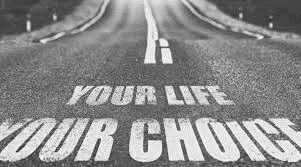 SUPPORTEDDECISION-MAKING
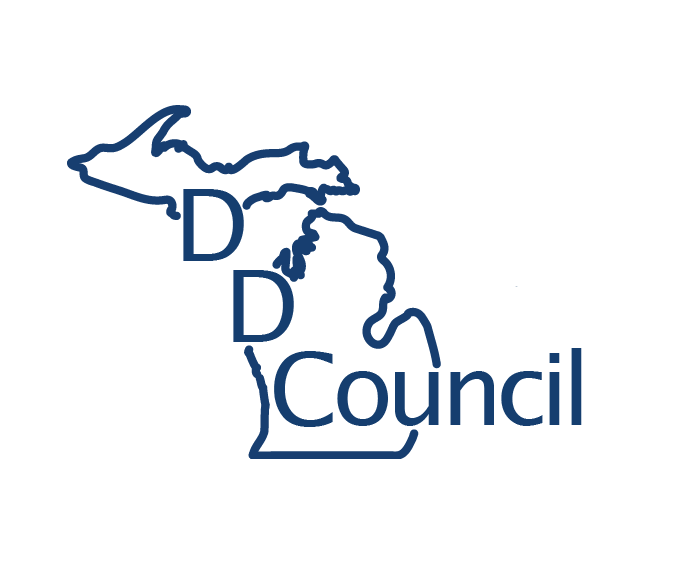 Presented by:
Bonnie González - Health West
Mary Shehan-Boogaard - Michigan Developmental Disabilities Council
What is the Purpose of Education?
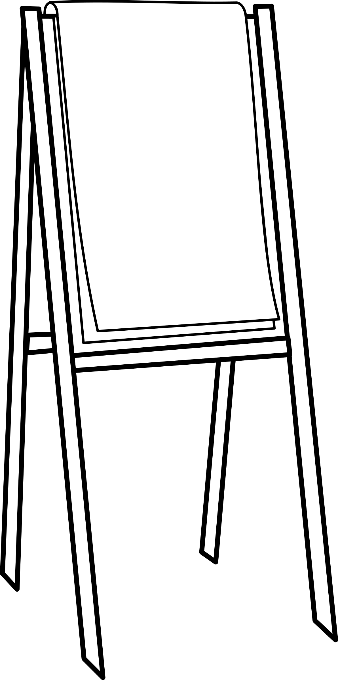 ?
Why did you become an Educator?
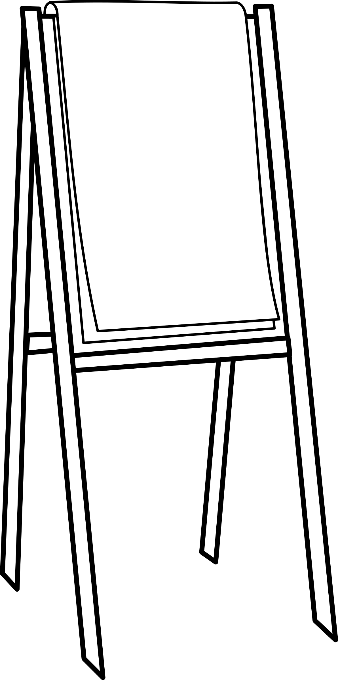 ?
Teacher Hopes
What are your ultimate hopes for 
your students?

Long-term outcomes?
Baseline
True or False?1. Parents can apply for guardianship before their child turns 18.2. Guardianship will prevent exploitation.3. Guardianship is needed for all people with Intellectual and Developmental      Disabilities (I/DD).4. Guardians can control what a person eats or the clothes they wear.5. Guardianship is necessary if an individual cannot manage money.
[Speaker Notes: Leah – Please feel free to add 5 questions
IDEAS for F
Guardianship is something that remains for individuals with I/DD – that is, because they have a disability – the parents will remain the guardian – no court process needed
As soon as a person turns 18, need to get a guardian ASAP
3) Guardianship is needed for people who have very significant and profound disabilities – 
4) Adult Guardian appointments = parent role
5) Guardianship lasts the lifetime of the guardian
So many other things I hear could be added -----your call]
Purpose of Presentation
Relevant IDEA Sections
Adult Guardianship Terms and Process
Supported Decision-Making and Guardianship Alternatives
Transition Assessments
Ways in which Least Restrictive Options to guardianship can be addressed within Transition Planning and IEPs
[Speaker Notes: To be populated by lead trainer before sending template to presenter]
A Teacher’s Experience
When a father came to our school, he was under the impression that he was the guardian of his adult son because his son had a disability. So at that point when we asked him for guardianship papers he was like  - ‘Well, what do you mean?  I don’t know what those are; I’m his guardian though.’ Immediately he wanted to know how to get guardianship. AWKWARD! Too many parents don’t know the advantages or the ACTUAL, disadvantages of guardianship. They want a resource to contact and find out if they really want guardianship. I think a lot of them don’t know much about it - they don’t know they need to go to court - they don’t know if they should or shouldn’t. I am unsure what to say – I never had any prep on this.

 I am a teacher - not a lawyer!
A Parent’s Experience
Overwhelmed! That is the best term to describe how I felt for several years - especially after my son turned 16.  Once 16, and from then on, we were continually asked “What are your plans once school is done?” We couldn’t really answer – We didn’t know or understand options. It wasn’t enough to hear about agency services just one time…the systems are so different from the school and are confusing. Too much information at once – and not really understanding what to do with it…This thing ‘guardianship’ – not sure what to think – some of our friends are having a guardian appointed and some are not. My son is almost 18! We need help!
A Student’s Experience
I have always been taken care of by my dad…we have been thinking about me having a place of my own… I am not worried about picking out my clothes and I know what food I like to eat. I have had to do some chores around the house - like clean my room, take out the trash, and help with the dishes… I can’t use a stove or oven- YET. I haven’t had to buy groceries or pay bills. At school, I am working on how to budget, and I work sometimes during the day… My best friend is Joe… Joe is going to court to get a guardian. Not sure I know what that means.  I think his parents are going to keep on taking care of him. I don’t  need that… my dad can help me.
Discussion
What types of experiences have you encountered during the transfer of rights?

Parent-related 
Colleague-related 
Student-related 
Other Stakeholders
Areas of Concern:
Educators, mainly teachers, are often the 
1st people who address the issue of Adult Guardianship 

This often occurs during Transition-Related IEPs and Educational Planning meetings  

Educators are not Attorneys BUT… 

    They are often put in a position to be expected to dispense legal advice
The Importance of…
High Expectations
Presuming Competence
Dignity and Respect
Communication, Collaboration and Coordination
Interdisciplinary Education

Provide 
HOPE and PROMISE and OPPORTUNITIES and 
EDUCATION LEADERSHIP

EVERY INDIVIDUAL IS A 
SURPRISE PACKAGE
Who usually suggests guardianship?
Who are some of the first people to raise the question?
School personnel

Health care providers

Financial advisors

Service agency providers

Family members
[Speaker Notes: Presenter notes:
The majority of those who petition a court to appoint a guardian for someone with I/DD are family members, who are encouraged to do so by educators when the individual with a disability reaches the age of 18. The medical community also promotes guardianship. Family members are often told that unless they seek guardianship, they might not be able to have contact with their adult child, or not have any input into the care and services their loved one will receive. This is not true.]
Tash Connection, 2017
“We all make decisions - big and small - every day. We may take for granted that we have the right to exercise such autonomy over our lives and that we often have a network of trusted friends and allies with whom we consult to make the important decisions that affect our lives. This is not always the case for people with disabilities.”
[Speaker Notes: TASH is a leading disability advocacy organization.]
For far too long in Michigan, few options other than guardianship 
have been offered
Demographic Characteristics of Adults with I/DD (%) National Core Indicators
[Speaker Notes: Presenter notes: Talk about how guardianships in Michigan have continued to rise until very recently, but even with the decrease in 2016-17, we still remain over the national average .]
National Core Indicators (2016-17)
Adults with developmental disabilities served:
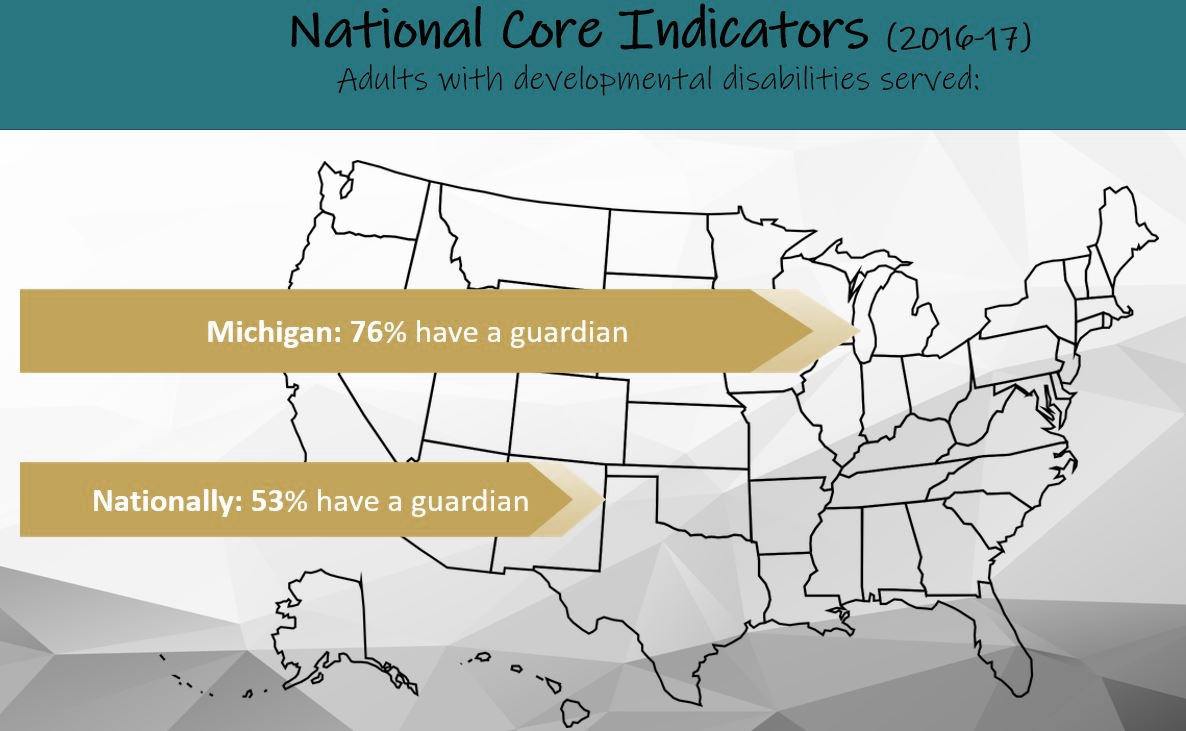 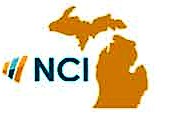 What is Guardianship anyway?
Guardianship is a legal situation under which one person or an entity exercises power over, and on behalf of, another person. That person is called a “ward”.
Types of Guardianships
Types of Guardianship
Guardianship of the person
Guardianship of the estate
Guardianship of both the person and the estate

  Scope of Guardianship
Plenary (full or total)
Limited (partial)  
Combination of plenary and limited
temporary guardianship
petition filed & adjoined by
granted / denied
an evaluation report*
date of hearing set
notice of hearing distributed to
alleged ward and other parties
appointment of attorney for alleged ward
hearing and
court determination
plenary (full)
partial (limited)
petition dismissed
guardian appointed
guardian appointed
*If not adjoined, court will order 
that an evaluation be conducted
annual reports filed
continues until appointment
terminated
MCLA 330.1600
FLOW OF GUARDIANSHIP PROCEDURES
Potential Guardian Roles & Responsibilities
1. Ensuring that the ward is properly 
housed
educated
generally cared for (including providing consent or withholding consent to basic medical care)

2. Demonstrating a concerted effort to secure the ward’s:
education and training
physical/medical care
emotional/social supports and services 

3. Assisting the ward in the development of maximum self-sufficiency and autonomy


4. Managing the ward’s monies and belongings if there is no guardian of the property or estate 	                                                                      MCLA, Chapter 6
Ward’s Potential Rights in Jeopardy
Deciding where to live
Consenting to or preventing any medical and health care or treatment
Determining when and how to travel
Spending money
Making changes in educational or vocational programs
Participating in legal issues (e.g., contracting or filing lawsuits, buying or selling property)
Giving permission to have a picture taken and shown for publicity purposes
Claude Pepper, former U.S. Senator
“The typical ward has fewer rights than the typical convicted felon – they no longer receive money or pay their bills. They cannot marry – or divorce…it is, in one short sentence, the most punitive civil penalty that can be levied against an American citizen, with the exception of…the death penalty.”
Freedom of Speech, Freedom of Religion, Freedom of Assembly
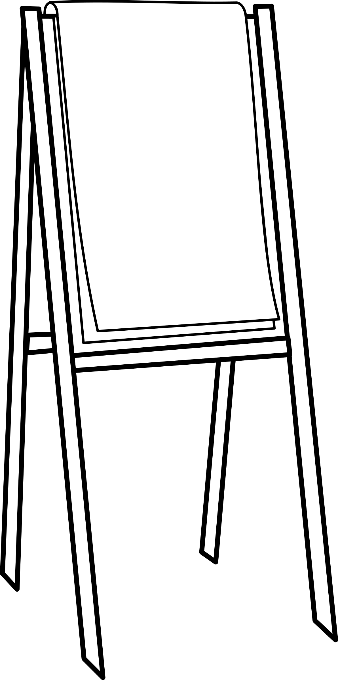 What right are you willing to give up?
[Speaker Notes: Ask audience members to list reasons why people seek guardianships.]
Moving Forward
There must be a better way; a way to assist people with decision-making rather than making decisions for them. 

	A way that promotes independence and honors the hopes, dreams and goals of the person with a disability.
Individuals with Disabilities Education Act (IDEA 2004)
(34) TRANSITION SERVICES - The term 'transition services' means a coordinated set of activities for a child with a disability that --(A) is designed to be a results-oriented process, that is focused on improving the academic and functional achievement of the child with a disability to facilitate the child's movement from school to post-school activities, including post-secondary education, vocational education, integrated employment (including supported employment), continuing and adult education, adult services, independent living, or community participation;

(B) is based on the individual child’s needs, taking into account the child's strengths, preferences, and interests . . . "
IDEA: Age of Majority –Transfer of Rights
When the child reaches the age of majority, rights accorded to parents are to transfer to the child.

Parents and the child are to receive notice of this transfer no later than one year prior to the child reaching the age of majority.
 		                                                                                               								            Sections 614 & 615
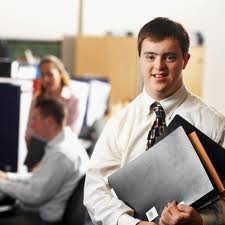 Transferring Rights
The right of transfer is to occur for all students with disabilities, unless the student is:
Determined to be incompetent by State law, or 

Considered unable to provide informed consent.

In these cases, the State is to establish procedures for appointing someone to represent the educational interests of the student.           
											 						Sections 614 and 615
When do you as Educators become involved?
When official ‘Transition Planning’ begins as a part of School mandates – 16 years of age, or younger if applicable (IDEA)…

This is often when you, as an Educator, become involved and have a key role.
Why do you think someone might need a guardian?
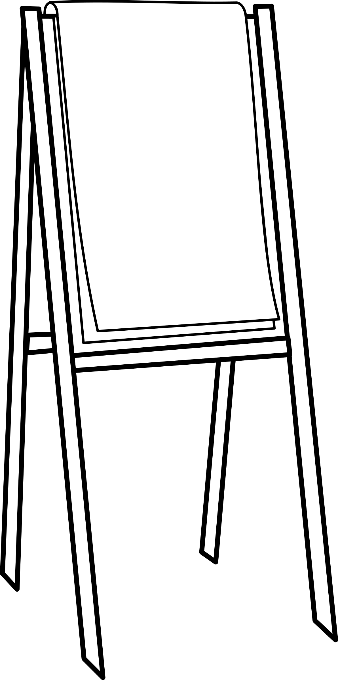 Why Do You Think Someone Might
Need a Guardian?
[Speaker Notes: Ask audience members to list reasons why people seek guardianships.]
What are the main concerns with decision-making?
Concerns involving:

Safety
Medical Decisions
Finances
Communication
Sexuality
[Speaker Notes: Presenter notes: Acknowledge the audience members who cited these worries and fears. Family members worry that their loved one cannot adequately manage finances, cannot make sound decisions, cannot communicate effectively or protect him/herself from exploitation or abuse. 

Medical Decision-Making
The reason most frequently given for why people pursue guardianship is because they need to make medical decisions for their relative. They have frequently been told and usually believe their relative will need to have a guardian in order to receive needed medical services. 
It is true that most medical professionals currently require “informed consent “ prior providing a medical service or procedure which has risk, will or could permanently alter the person’s body or when the procedure or service is experimental.
Such a requirement is not applied in an emergency or even in an urgent situation. One only needs to consider how any person, including those without disabilities, would be treated if they were in an accident or become severely ill and were unable to give consent for any reason, including, being in shock, unconscious or even comatose. No trauma room, emergency room or even a doctor on the scene would require “informed consent” before acting to save a person’s life, limb or organs.
Further, even in a stable situation when doctors want to undertake a procedure or service, which isn’t necessary to save a person’s life, limb or organs but they believe, is advisable, they seek next of kin when unable to obtain informed consent from the patient. Emergency rooms, trauma rooms and hospitals have surrogate decision-making policies which they follow. They usually indicate next of kin in a specific order, if available, starting with spouse then parents and then adult children.
Many states have surrogate decision-making statutes, family consent statutes or statutes which provide for family or surrogate decision making for persons on Medicaid. There certainly are back-up steps one could take without removing a person’s rights to prepare for “informed consent issues”. 

Contracts
People who seek guardianship specifically to control a person rights to contract usually do so because of fears they have regarding the individual and money. If the person with a disability has resources, they are concerned they will sign contracts which will deplete their funds and become destitute or that they will significantly diminish someone’s inheritance. 
If the individual doesn’t have much in the way of resources or needs governmental assistance, the fear is represented differently. They believe the person will unknowingly or unwittingly sign contracts which obligate them and that will affect the person in the future or that they themselves will somehow become responsible or entangled in what they believe will be a mess.
Most who hold this view don’t know that only a small number of contracts must be written and that anyone’s life is full of contracts which are small, some even insignificant. The contracts which must be written and signed are those which involve real property. These include leases of property, items involving the sale or purchase of parcels of property, a house, or other buildings. Another instance is transactions for items purchased or performance which will take more than a year to complete. Such an agreement must be written, and, anything involved in interstate commerce is usually required to be in writing. Other agreements may be written if one or both parties desire. However, most of what are really contracts are not written and don’t require a signature. These are items such as purchasing a ticket to a movie theater, basketball game or other event.  Whenever there is offer and acceptance by two or more parties you have the elements of a contract. This includes simple purchases from a merchant for example. When we remove the right to contract from a person, they no longer have the right or standing to participate in any “contracts”.

Financial Decisions
For persons with little or no income or resources, there are numerous methods to assist in handling money and getting bills paid. This is an area where there has been considerable development, making guardianship over one’s finances or of the estate unnecessary and superfluous. 

Communication 
Presenter notes: Guardianship takes away rights that most of us take for granted, like where and how a person can live, work and play, and allocate his/her resources. Once ordered, guardianship is very difficult to undo. 

It is important to note that people with I/DD usually outlive their parents. When parents die, the court will appoint a new guardian, often a stranger who is under no obligation to even meet with their new ward! So rather than protecting people with disabilities, guardianship actually makes them more vulnerable to abuse or exploitation.

Sex and Related Issues
Petitions for guardianship or conservatorships seldom list issues regarding sex. That doesn’t mean that those issues aren’t paramount for some persons seeking guardianship for their, usually female, relative. What we do know is that guardianship is not effective in controlling sexual behavior and certainly not in preventing sexual abuse, which is a very significant problem for women with disabilities. 
Concerns about sex related issues are best addressed pragmatically or educationally, not by attempting to utilize guardianship. The latter is quite inappropriate and not effective.]
What is Supported Decision-Making anyway?
We all need supporters, helpers and consultants in our lives in order to make good decisions, whether we have a disability or not.
Supported Decision-Making
Substituted decision-making = guardianship, which limits rights, choices and freedom

Supported decision-making = a process that enables people with disabilities to retain and exercise their rights, and make and communicate choices in regard to personal and legal matters
[Speaker Notes: Presenter notes: Supported decision making is a process in which people with I/DD make their own choices and express preferences with the assistance of a trusted family member, friend or a team of supporters. It promotes autonomy and self-determination by empowering people to make their own decisions.

The process begins when we acknowledge that people with disabilities have the right to make their own decisions. When people are supported to make decisions for themselves, they are seen by others as capable. When they are not allowed to make decisions, they  are viewed as less capable and as having less value than people without disabilities.]
How are Transition Assessment Results used?
What Transition-Related Assessments do you work with?

To what extent are the results used and how?
Purpose of Transition Assessment and Planning
To identify each student’s long-range goals relative to the following outcomes: 
Postsecondary education 
Vocational education 
Integrated employment (including supported employment) 
Continuing and adult education 
Adult services 
Independent living or community participation 
      [IDEA 602(34)(A)]

Based on the individual student’s needs, taking into account his or 
her strengths, preferences, and interests
 [IDEA 602(34)(B)].
Ongoing/Continuous/Cycle of Assessment
should provide sufficient information to determine strengths of the student and if there are concerns associated with guardian appointments (e.g., unable to manage money, unable to understand and care for medical needs, exploitation) – AS WELL AS identify SUPPORTS

   and 

the strengths and needs identified during the assessment process should
provide the basis for developing a plan of action for negating the perceived
need that guardianship is needed and work on its alternatives with the sole aim of helping the young adult become and remain as autonomous, and self-sufficient as possible, and having the supports in place.

SUPPORTED DECISION-MAKING
Some Decision-Making Supports
One-on-one discussion 
Circles of support
Team approach
Pictures and videos
Role-playing/practice
Peer support
Assistive technology
Interpreters
Supported Decision-Making tools can be formal or informal
Getting Started with Supported Decision-Making
Step 1) Start the conversation

Step 2) Identify who is willing and able to assist 

Step 3) Plan and communicate
review sample of tools under resource tab

Step 4) Set up Agreement
review sample forms under resource tab

Step 5) Let everyone know
review sample forms under resource tab
Circles of Support
Made up of family and friends, and can also include teachers, employers, caregivers, co-workers, community members and organizations, and sometimes, paid staff. 

How do people in our circles help us succeed in life?
[Speaker Notes: Presenter notes: Elicit answers from audience. 
People in our circles help us succeed by:
Promoting positive social connections
Understanding our strengths and challenges
Helping us set goals and plan our futures
Mobilizing community resources on our behalf]
Other Supports and Tools
Person-centered planning
Self-determination
Release of information forms
Supported Decision-Making agreements
Power of Attorney
Medical Power of Attorney/advanced directive
Representative payees and other financial tools
Trusts
Assistive Technology
AT can make decision-making easier and help people live more independently!
 
                                                                    click here      link 

A few examples:
Medication management devices
GPS technology
Virtual assistants, like Alexa
Remote monitoring and control of environment
[Speaker Notes: Presenter notes: Show video demonstrating use of AT.]
Person-Centered Planning
Person-centered planning is a way for people with I/DD to plan their lives. It builds on their strengths and honors their choices, preferences and abilities.
It’s required by state and federal law, for people who receive behavioral health care services.
[Speaker Notes: Presenter notes: You might ask if anyone in the audience is familiar with PCP and wants to share how they’ve used the process to make choices and decisions for themselves or on behalf of loved ones.]
Self-Determination
Self-determination means making your own choices, learning to solve problems, and taking control and responsibility for your own life.  People who are self-determined make things happen in their own lives. They know what they want and how to get it. They choose and set goals, then work to reach them. They advocate on their own behalf and are involved in solving problems and making decisions about their lives.
[Speaker Notes: Presenter notes: Show relevant video clip]
Release of Information Forms
When signed by an adult with a disability, ROI forms authorize parents (and other allies) access to student records, medical information and legal proceedings. This helps to ensure quality and continuity of services and care, and enhances the Supported Decision-Making process.
[Speaker Notes: Presenter notes: This is an easy way to ensure parents and other family members can stay involved in the life of their loved one and continue to support and guide them without pursuing guardianship. Handouts can include sample forms.]
Power of Attorney
Power of Attorney is a legal document that can be used to give another person the authority to make financial transactions, enter into contracts, make legal decisions and sign legal documents on your behalf.
Medical Power of Attorney
A Medical Power of Attorney is a legal document in which you appoint someone (a patient advocate) to make health care decisions on your behalf when you cannot make them for yourself.
Representative Payee
A Representative Payee is a person, agency, organization or institution the Social Security Administration selects to manage your benefits when it determines that you are unable to do so yourself or direct others to do it for you.
[Speaker Notes: Presenter notes: The payee pays bills and handles other financial transactions of behalf of the SSDI or SSI beneficiary.
The payee can be compensated for the service, usually no more than $42 per month, from the beneficiary’s SSDI or SSI income. Plenty of people have a family member or friend as their payee and do not pay them for helping.]
Other Financial Supports
Joint accounts

Bill-paying services

Automatic payment withdrawals

Fiscal intermediaries
Trusts and Other Savings Accounts
Special Needs Trusts             
  Individual
  Pooled


ABLE Accounts
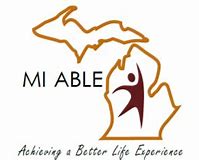 [Speaker Notes: A special needs trust is a type of trust that allows a beneficiary who has a disability to use the property and money  that is held in the trust  for his or her benefit, without jeopardizing the individual’s essential needs-based government benefits, such as SSI. The trust is controlled by an entity, not the individual, and funds cannot be spent on anything SSI (or other government benefits) covers, such  as housing or food. 

An ABLE account is a special type of savings account in the name of and controlled by an individual with a disability. The individual account holder can save money without losing eligibility for SSI, Medicaid and other public benefits. Funds can only be used for disability-related expenses.]
In What Areas Does the Person Need Support?
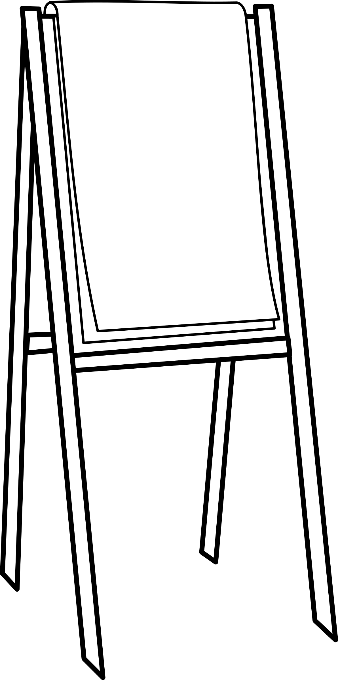 Life
Course
Star
[Speaker Notes: Ask audience members to list reasons why people seek guardianships.]
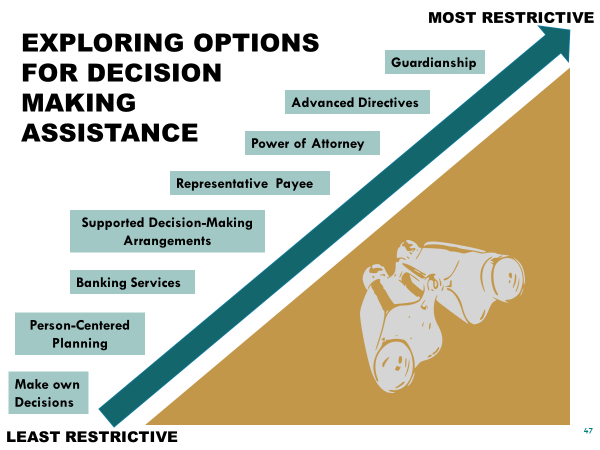 IEP and Transition Planning
Your Turn
ID concern as to why a student might be perceived as needing a guardian
ID potential alternatives
National Guardianship Association/2015
“Supported decision-making should be considered before guardianship, and the supported decision-making process should be incorporated as a part of the guardianship if guardianship is necessary.”
[Speaker Notes: Presenter notes: Even the professional guardians association is in support of supported decision making!]
Pennsylvania Supreme Court
Persons cannot be deemed incapacitated if their impairments are counterbalanced by friends, family or other support.
Tom Nerney
“We have to reject the very idea of incompetence. We need to replace it with the idea of ‘assisted competence’. This will include a range of supports that will enable individuals with cognitive disabilities to receive assistance in decision-making that will preserve their rights…”
Understanding Guardianship
Adult Guardian 
does not equate with being a Parent

Adult Guardianship 
does not equate with issues being addressed
Considerations
Connect families with families (information, grief cycle, aging issues)

Provide resources/information re: guardianship, and more importantly, the alternatives

Review policies - Are there policies in place that verify guardian appointments or assumptions made?

Review plans, manuals and forms -- do they imply that guardian appointments are needed? Do statements, and other content, address guardianship areas of concern with the aim of preventing or modifying appointments?
Before Thinking Guardianship
Ask…
Why Guardianship?


Have we exhausted less intrusive and restrictive options?


Have we effectively/sufficiently tried out alternatives –    
 IEP, Transition Plans, Assessments, Summary of   
 Performance?


Would Guardianship really address the issues?
Final Thoughts
High Expectations

Presume Competence

Supported Decision-Making & Least Restrictive Guardianship Options  

Advocate, Be Informed, Collaborate…
Guardianships…
Shall be utilized only as necessary to promote and protect the well-being of the individual…

	And shall be designed to encourage the development of maximum self-reliance and autonomy in the individual. 
    MCLA, Chapter 6
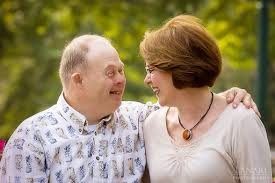 Human Element
Personal, Individual and Family JourneyRespect and DignityWhy did you become an Educator?What are your hopes for the children you serve?
Resources
How to find help to get started with supported decision- making
Review the resources in this guide

Contact your local Arc chapter

Talk to a Michigan Alliance for Families, Parent Mentor

Contact the Michigan Developmental Disabilities Council
[Speaker Notes: Presenter notes: Reference resource sheet hand-out.

Some suggestions for those who want to promote SDM:Advocate:
for  information on alternatives to guardianship to be provided as part of federal regulations (e.g., Medicaid, Older Americans Act, IDEA).
for  requiring IDEA regulations on transition planning to specifically address procedures for implementing SDM.
for waiver and community providers to be trained to respect and implement SDM. 
for special education providers to be trained to respect and implement SDM. 
for State and Federal Departments of Education to be required to provide interpretive guidance on alternatives to guardianship and information on SDM.]
Questions
Thank you for your time and attention! 
What questions do you have?
?
?
?
?
?